Suomalaista kulttuuria ja suomalaisia sanoja - Finnish culture and words
Photos by Veera Salminen
Words by Riitta-Liisa Valijärvi
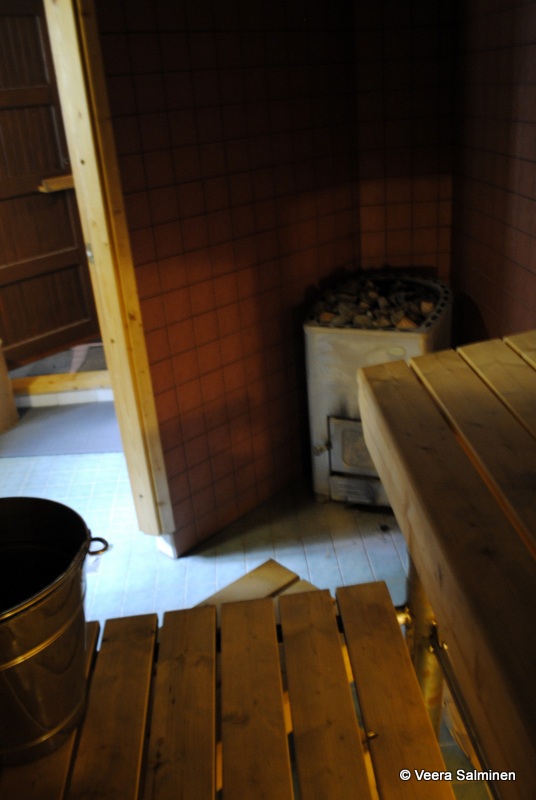 sauna
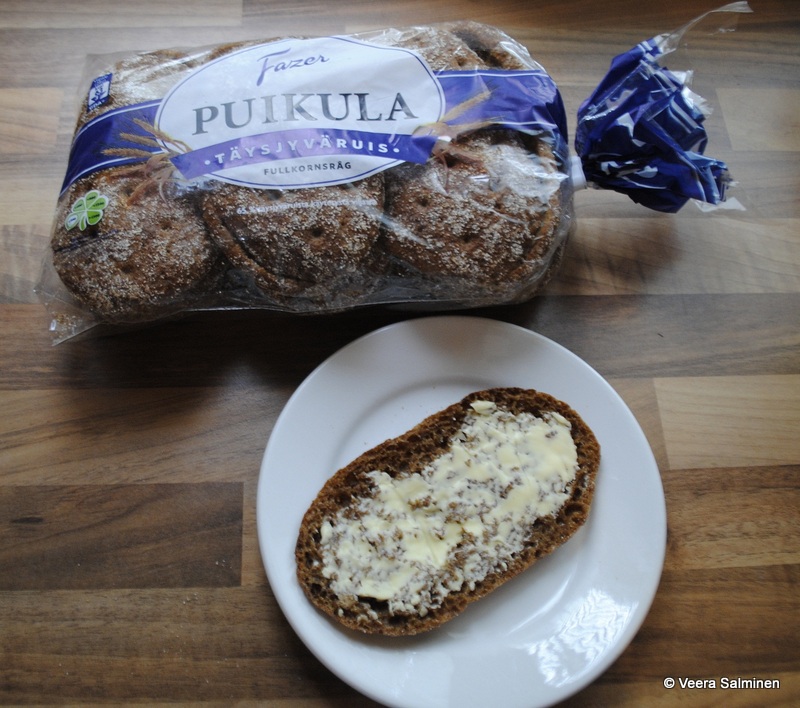 ruisleipä
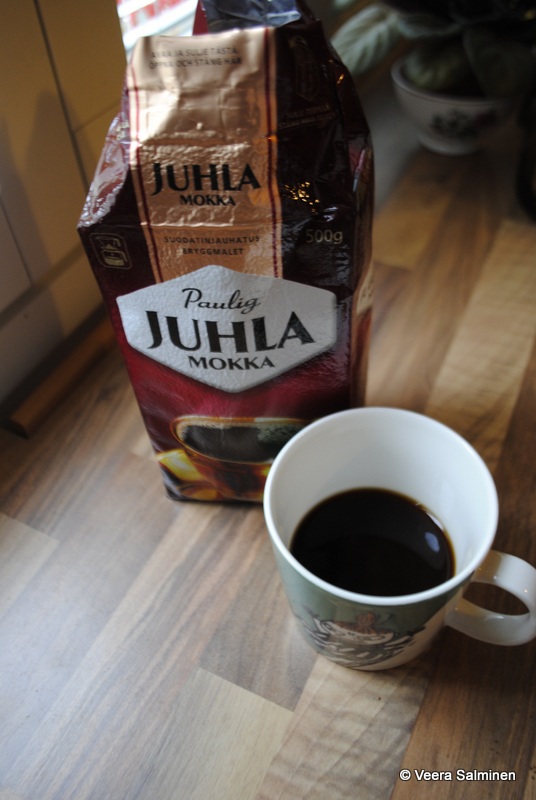 kahvi
muumimuki
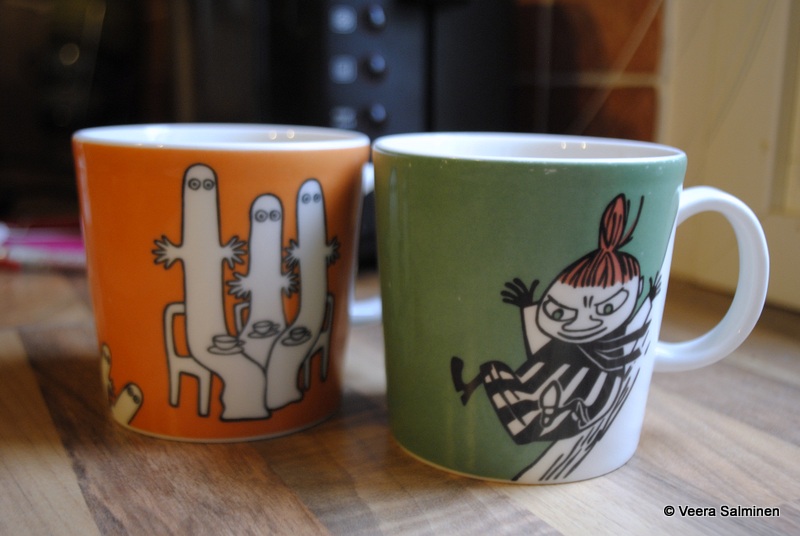 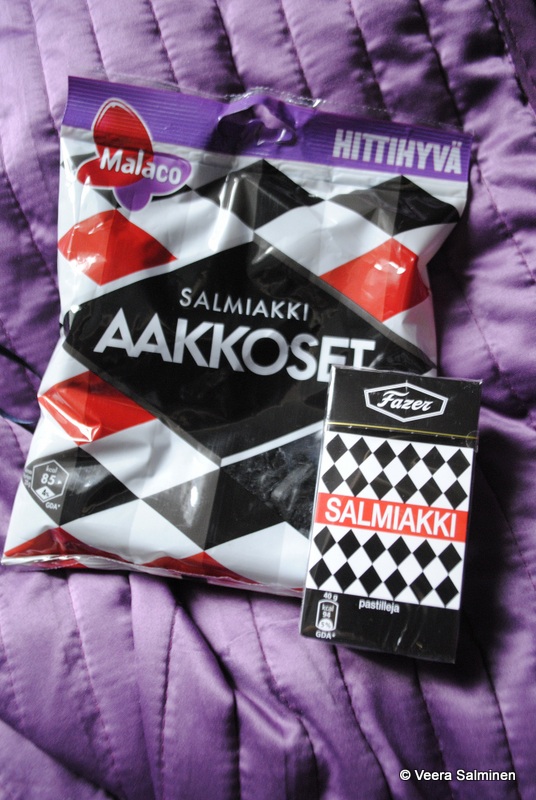 salmiakki
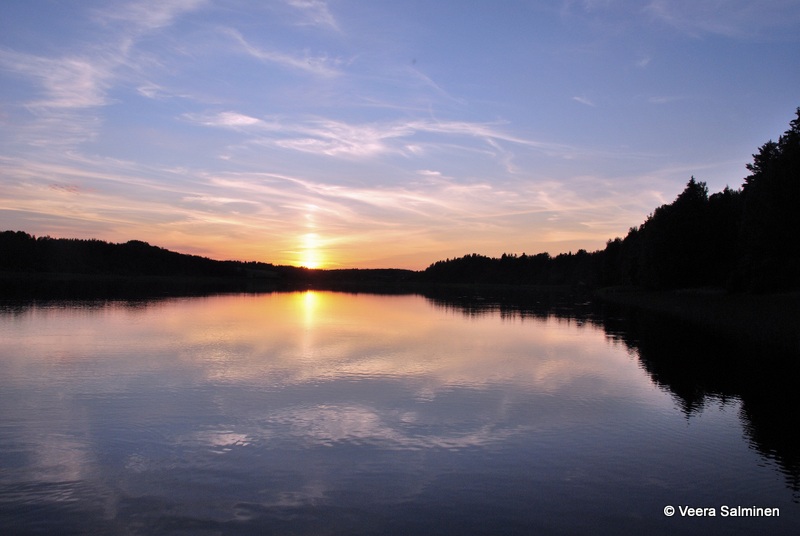 järvi
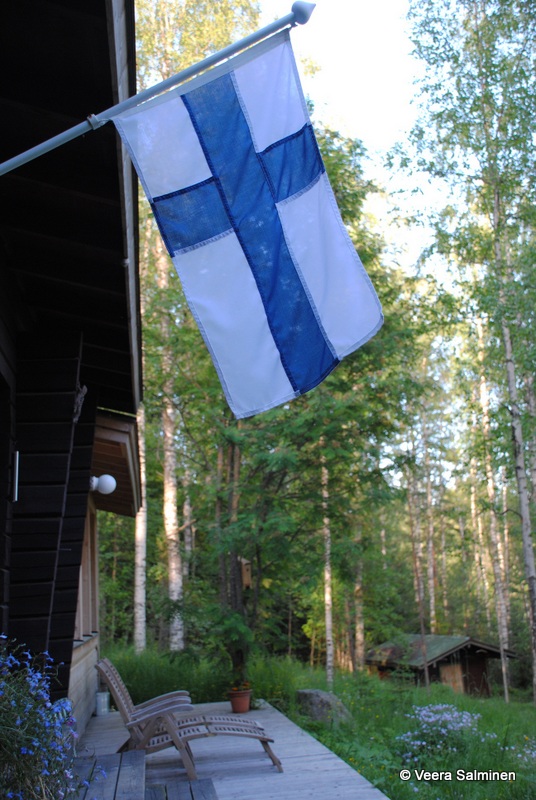 Suomen lippu
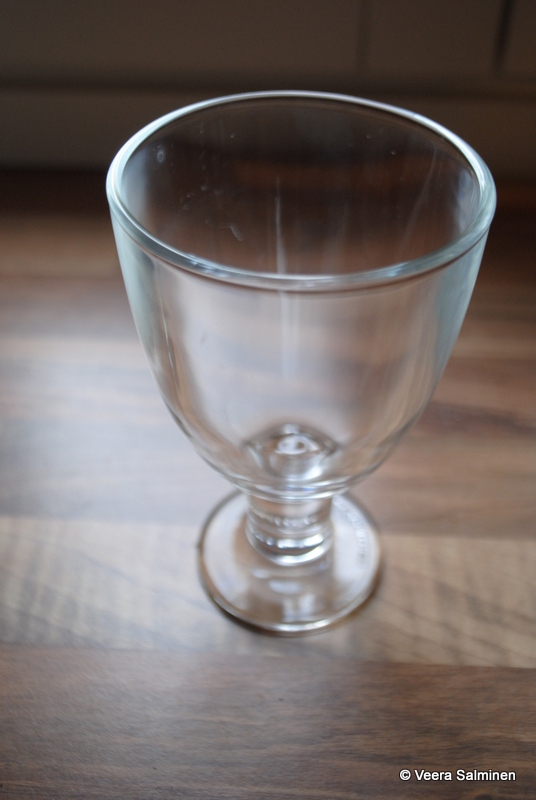 lasi
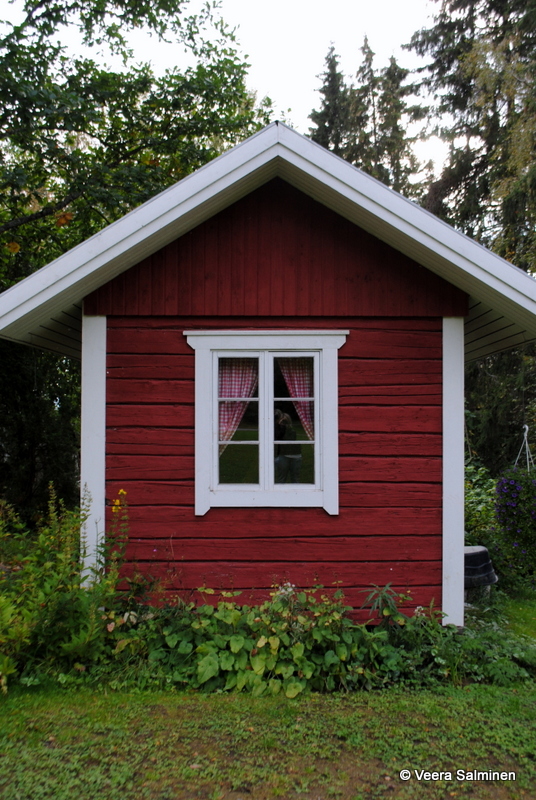 mökki
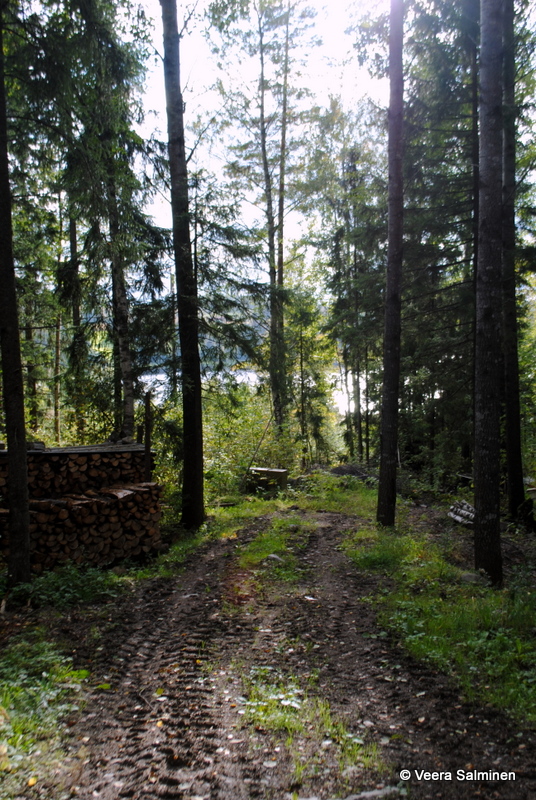 metsä
puu
meri
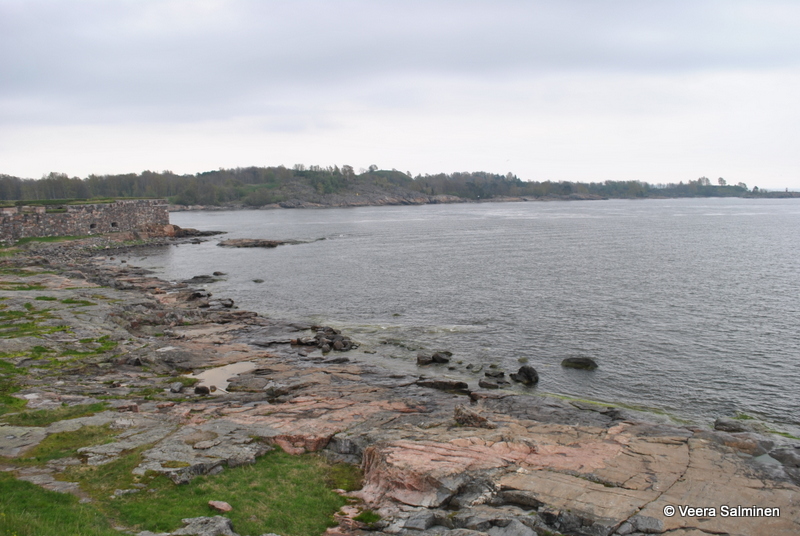 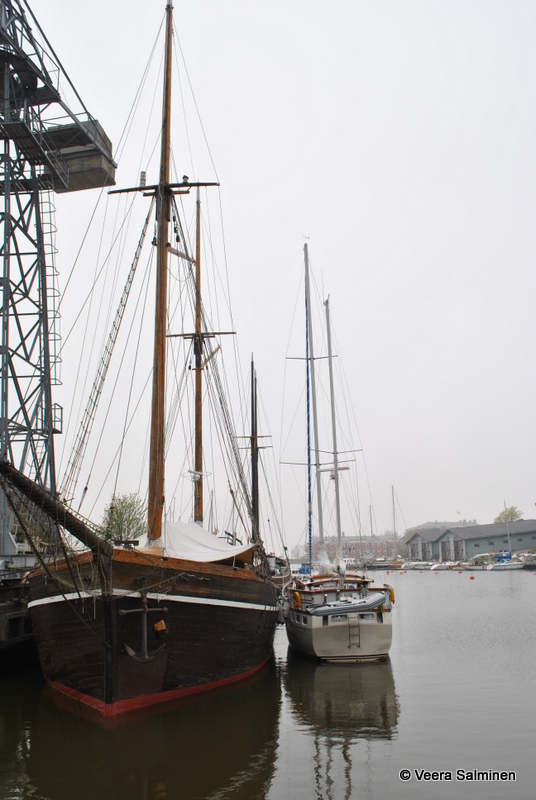 laiva
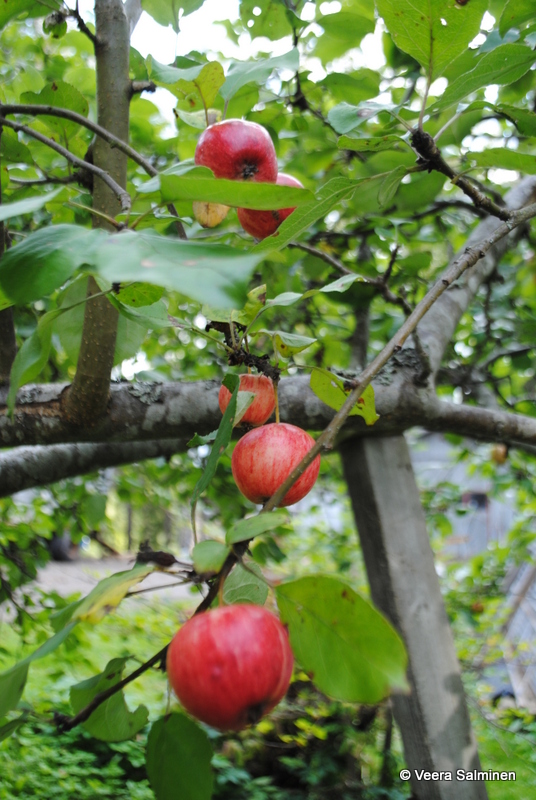 omena
kissa
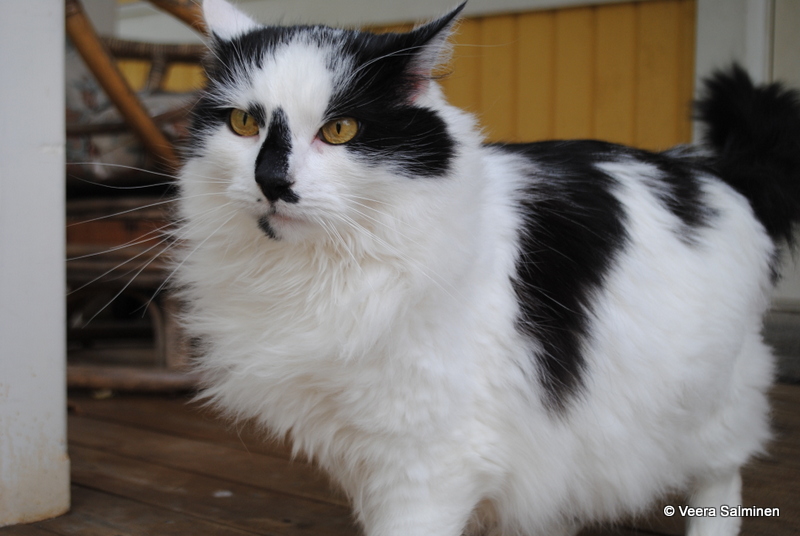